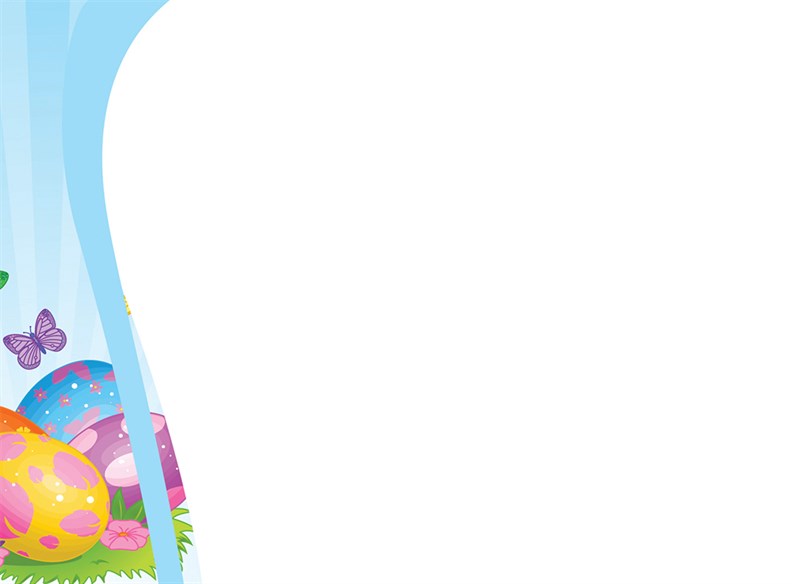 TRƯỜNG TIỂU HỌC SÀI ĐỒNG
GD & ÑT
Toán
NHÂN VỚI SỐ  CÓ TẬN CÙNG LÀ CHỮ SỐ 0
Gv  : Nguyễn Thị Bích Thủy
Lớp : 4
Khởi động
Tính
= 204
1324 x 10
2040 : 10
= 13240
= 920
920000 : 1000
270 x 100
= 27000
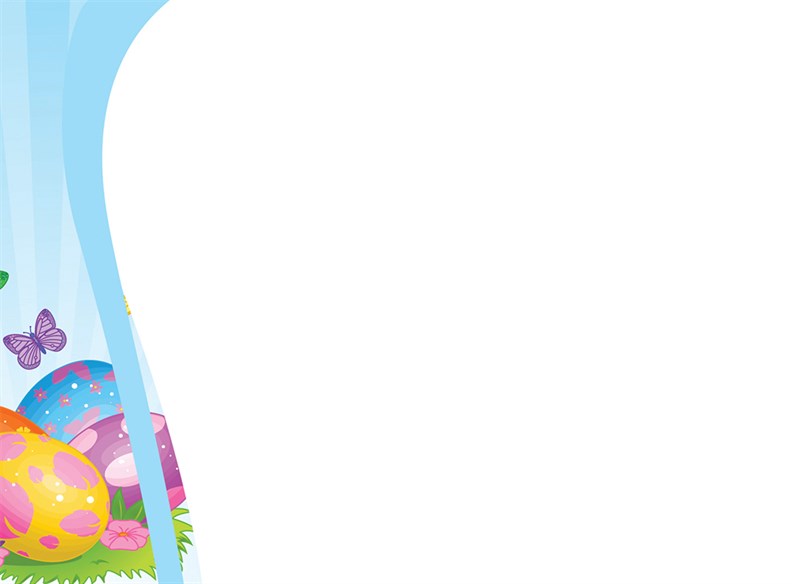 GD & ÑT
Toán
NHÂN VỚI SỐ  CÓ TẬN CÙNG LÀ CHỮ SỐ 0
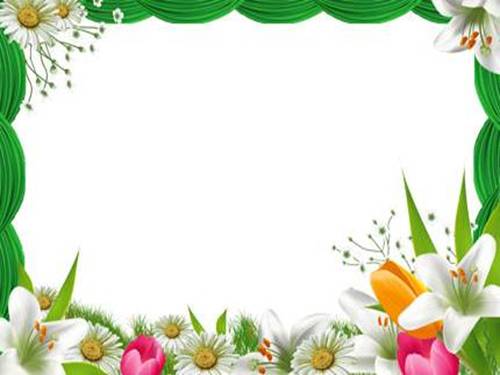 Yêu cầu cần đạt:
Biết cách nhân với số có tận cùng là chữ số 0.
Vận dụng để tính nhanh, tính nhẩm.
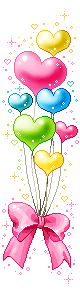 Ví dụ 1:
1324 x 20 = ?
20 = 2 x ?
10
Ta có thể tính như sau:
1324 x 20 = 1324 x (2 x 10)
= (1324 x 2) x 10
=      2648   x 10
=          26480
Vậy :1324 x 20 = 26480
Nhân 1324 với 2, được 2648, viết 2648.
 Viết thêm một chữ số 0 vào bên phải 2648,được 26480.
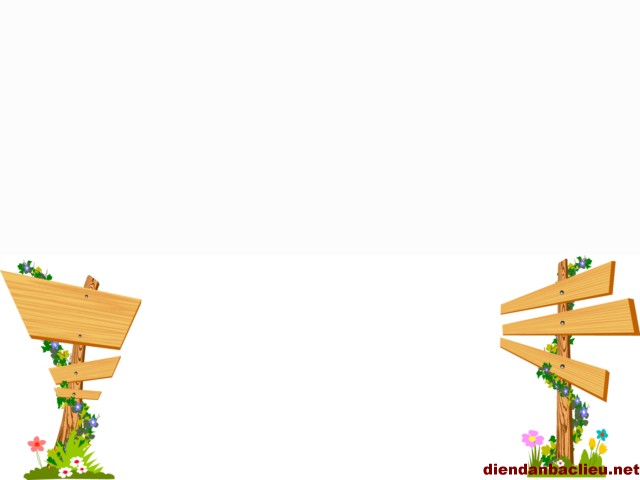 * Ví dụ 1:
1324 x 20 = ?
2
1
3
1324
4
x
131 x 30
20
2
0
4
2
0
6
8
Vậy:
1324 x 20 = 26480
Ví dụ 2:
230 x 70 = ?
10
10
230 = 23 x ?
70 = 7 x ?
Ta có thể chuyển thành nhân một số với 10, 100 như sau:
230 x 70 = (23 x 10) x (7 x 10)
=  23 x 10 x 7 x 10
= (23 x 7) x (10 x 10)
=     161    x     100
=           16100
Vậy : 230 x 70 = 16100
Nhân 23 với 7, được 161, viết 161.
Viết thêm hai chữ số 0 vào bên phải 161,được 16100.
* Ví dụ 2:
230 x 70 = ?
2
2
0
230
3
x
0
7
70
1
16
00
Vậy:
230 x 70 = 16100
* Ví dụ 2: 230 x 70 = ?
* Ví dụ 1: 1324 x 20 = ?
1324
230
x
x
20
70
26480
16100
Vậy:
1324 x 20 = 26480
Vậy:
230 x 70 = 16100
? Muốn nhân với số có tận cùng là các chữ số 0 ta làm thế nào?
* Nhận xét:
Muốn nhân với số có tận cùng là chữ số 0: Ta đếm xem hai thừa số có bao nhiêu chữ số 0 thì ta viết ở tích bấy nhiêu chữ số 0 theo thứ tự từ phải sang trái, sau đó thực hiện nhân các số còn lại.
* Bài 1. Đặt tính rồi tính:
c. 5642 x 200
a. 1342 x 40
b. 13546 x 30
5642
1342
13546
x
x
x
30
200
40
406380
1128400
53680
* Bài 2: Tính
a. 1326 x 300 =
397 800
b. 3450 x   20 =
69000
c. 1450 x 800 =
1160 000
* Bài 3: Một bao gạo cân nặng  50kg, một bao ngô cân nặng 60kg. Một xe ô tô chở 30 bao gạo và 40 bao ngô. Hỏi xe ô tô đó chở bao nhiêu kg gọa và ngô?
Tóm tắt
1 bao gạo: 50 kg
30 bao gạo: … kg?
? kg
1 bao ngô : 60 kg
40 bao ngô: … kg?
* Bài 3: Một bao gạo cân nặng  50kg, một bao ngô cân nặng 60kg. Một xe ô tô chở 30 bao gạo và 40 bao ngô. Hỏi xe ô tô đó chở bao nhiêu kg gạo và ngô?
Bài giải
Cách giải
30 bao gạo nặng là:
30 bao gạo: … kg?
50 x 30 = 1500(kg)
40 bao ngô nặng là:
? kg
60 x 40 = 2400(kg)
40 bao ngô: … kg?
Xe ô tô chở số kg gạo và ngô là:
1500 + 2400 = 3900 (kg)
Đáp số: 3900 kg gạo và ngô
* Bài 4: Một tấm kính hình chữ nhật có chiều rộng 30cm,chiều dài gấp đôi chiều rộng. Tính diện tích của tấm kính đó?
Bài giải
Tóm tắt
Chiều dài tấm kính là:
a =  30cm
30 x 2 = 60 (cm)
b  gấp đôi a
Diện tích tấm kính là:
S = ...... cm2 ?
60 x 30 = 1800 (cm2)
Đáp số: 1 800 cm2
Tính nhẩm nhanh!
280
14 x 20  =
9300
310 x 30  =
150 x 300  =
45000
KẾT LUẬN
    Muốn nhân với số có tận cùng là chữ số 0: Ta đếm xem hai thừa số có bao nhiêu chữ số 0 thì ta viết ở tích bấy nhiêu chữ số 0 theo thứ tự từ phải sang trái, sau đó thực hiện nhân các số còn lại.
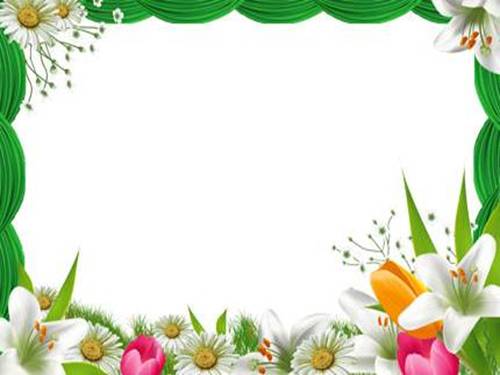 Yêu cầu cần đạt:
Biết cách nhân với số có tận cùng là chữ số 0.
Vận dụng để tính nhanh, tính nhẩm.
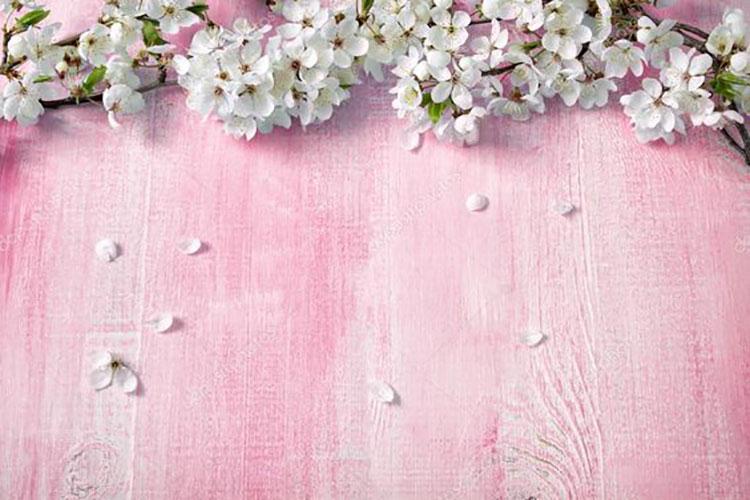 CHÚC CÁC EM HỌC GIỎI!